WCA-B310
Deploying and Configuring Mobile Device Management Infrastructure with Microsoft System Center 2012 SP1 Configuration Manager and Windows Intune
Craig Morris
Ramya Chitrakar
Three sessions this week on unified device management
Wednesday @10:15am:  Infrastructure Setup
WCA-B310 – Deploying and Configuring Mobile Device Management Infrastructure with Microsoft System Center 2012 SP1 Configuration Manager and Windows Intune

Wednesday @5:00pm: Settings and Enrollment
WCA-B343 - Unified Modern Device Management with Microsoft System Center 2012 SP1 Configuration Manager Integrated with Windows Intune

Friday @10:15am: Application Management
WCA-B304 - Application Delivery with Microsoft System Center 2012 SP1 Configuration Manager and Windows Intune
Agenda
Getting started
Signing into Windows Intune service
Active Directory, DirSync and ADFS
Creating Configuration Manager objects
Windows Intune subscription
Onboarding of mobile device platforms
Windows Intune connector
Setting up a lab or POC environment
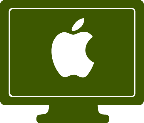 Apps
Today’s challenges
Deploying and managing applications across platforms is difficult.
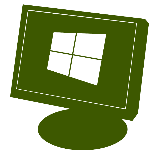 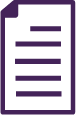 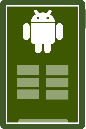 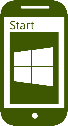 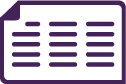 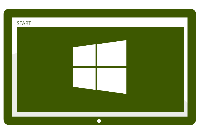 Devices
Users
Data
Users expect to be able to work in any location and have access to all their work resources.
The explosion of devices is eroding the standards-based approach to corporate IT.
Users need to be productive while maintaining compliance and reducing risk.
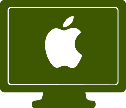 People-centric IT
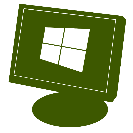 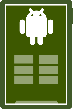 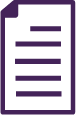 Enable your end users
Allow users to work on the devices of their choice and provide consistent access to corporate resources.
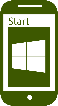 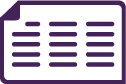 Unify your environment
Deliver a unified application and device management on-premises and in the cloud.
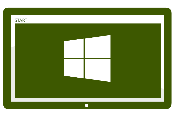 Apps
Data
Devices
Users
Protect your data
Help protect corporate information and manage risk.
Management.  Access.  Protection.
6
Selecting the Management Platform
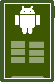 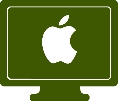 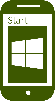 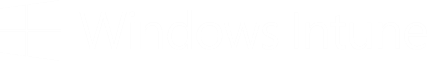 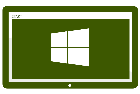 Unified Device Management
System Center 2012 R2 Configuration Manager with Windows Intune


Build on existing Configuration Manager deployment
Full PC management (OS Deployment, Endpoint Protection, application delivery control, rich reporting)
Deep policy control requirements
Scale to 100,000 devices
Extensible administration tools (RBA, PowerShell, SQL Reporting Services)
Cloud-based Management
Standalone Windows Intune




No existing Configuration Manager deployment
Simplified policy control
Less than 7,000 devices and 4,000 users
Simple web-based administration console
Windows Intune integrated with System Center 2012 R2 Configuration Manager
Windows PCs
(x86/64, Intel SoC), 
Windows to Go
Windows Embedded
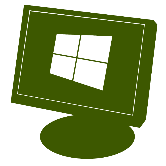 Mac OS X
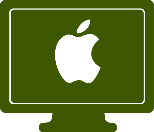 IT
Single Admin
Console
Windows 8 RT
Windows 8.1 Windows Phone 8iOS, Android
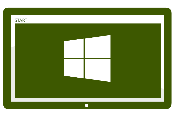 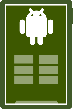 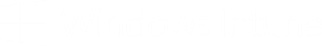 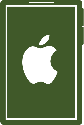 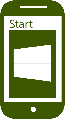 Integration points of Configuration Manager and Windows Intune
Intune provides cloud based infrastructure to provide settings management and software distribution to mobile devices
All administrative tasks are performed via Configuration Manager console
Platform Support
Features fully integrated in to ConfigMgr
Over the air device enrollment
Available user targeted applications
User and device settings management
Device inventory
Remote device retirement
Remote device wipe (full and selective)
Company branding
Web apps and remote apps
VPN/Wi-Fi/certificate profiles
Additional settings
New Platforms
Windows 8 RT
Windows Phone 8
iOS (5.x, 6.x)
Android (2.1 and later)
Windows 8.1 (x86/x64 and RT)
Platform Support in ConfigMgr R2
Getting Started
Overview of Process
Create Windows Intune Account
Add Public DNS details
Verify Public Domain UPNs for users
AD Federation Services (ADFS 2.0) 
AD Directory Synchronization
Connect Configuration Manager to Windows Intune
Create Windows Intune Account
This can be performed as a Volume License agreement, through those normal channels.
If your company does not have a volume license agreement for Configuration Manager you may create a Windows Intune subscription directly from www.WindowsIntune.com .

Once complete login with the admin account created to the Windows Intune Account Portal account.manage.microsoft.com
Create Verifiable Public Domain
Ensure users will synchronize correctly create a verified public domain within Windows Intune Account Portal. 
This is a public domain for the company, something like company1.com
This domain must be able to be verified as a registered domain by an external source




For device enrollment ensure you have a public DNS CNAME record directing EnterpriseEnrollment to manage.microsoft.com
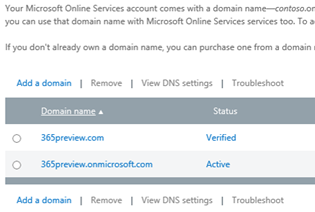 Verify User Details and Perform AD User Discovery
Ensure users that will be managed have this Public Domain as their primary Universal Principal Name (UPN) in Active Directory.
To add UPNs for each user, either edit via ADSI or script, similar to that shown in here: http://blogs.technet.com/b/heyscriptingguy/archive/2004/12/06/how-can-i-assign-a-new-upn-to-all-my-users.aspx
Once confirmed perform AD User Discovery in Configuration Manager 2012 SP1 or R2
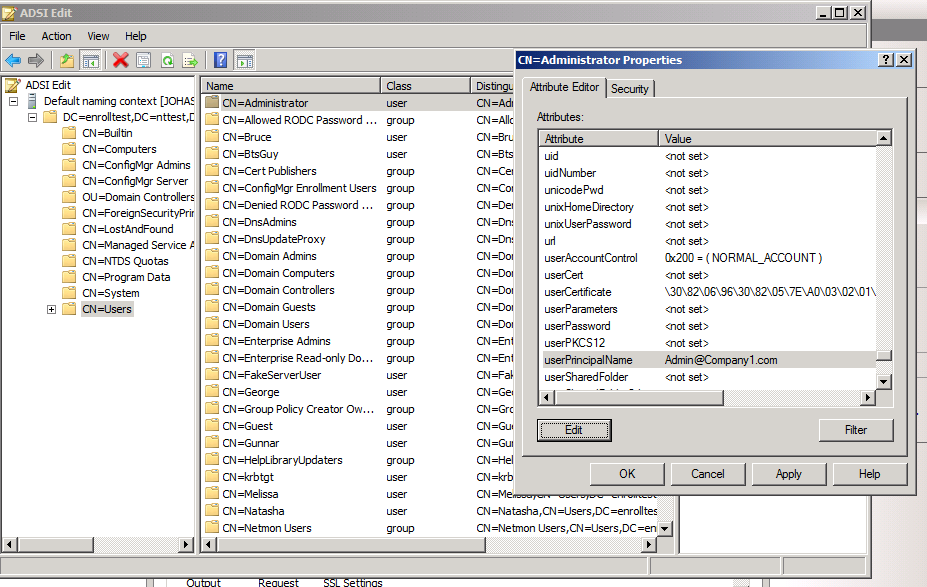 Deploy and Configure AD Federation Services
Not required but strongly recommended!
When you set up single sign-on (also known as identity federation), your users can sign in with their corporate credentials to access the services in Windows Intune. 
Follow the Steps outlined in the Windows Intune Account Portal, under Users.
Prepare for Single Sign-on: http://technet.microsoft.com/en-us/library/jj151786
Secondly you need to deploy ADFS 2.0: http://technet.microsoft.com/en-us/library/jj151794 .
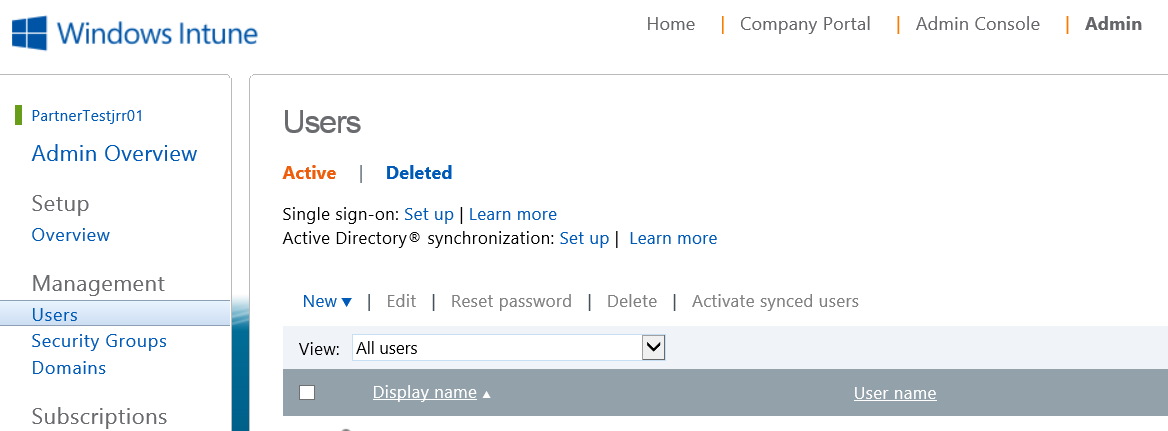 Deploy and Configure AD Directory Synchronization
Next, configure the on-premise AD Directory Synchronization with Microsoft Online. 
To deploy and configure DirSync follow the steps outlined in the Windows Intune Account Portal (account.manage.microsoft.com). 
Select Users, and then select the option to Setup Active Directory® synchronization . This will allow Intune to retrieve the user details from Microsoft Online.
TechNet series on DirSync that outlines the entire set of steps needed. http://technet.microsoft.com/en-us/library/hh967629.aspx
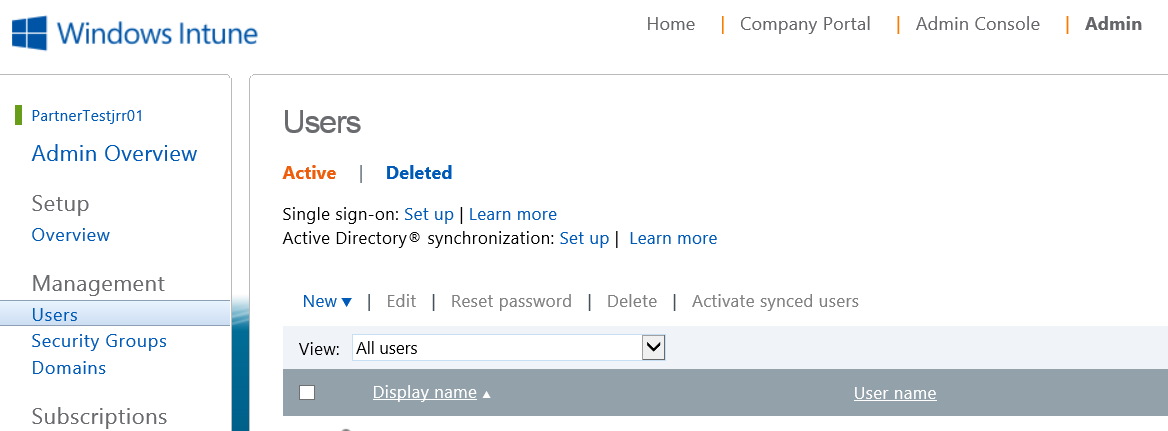 Reset User Microsoft Online Password
Once configured, AD DirSync will happen immediately and then every 3 hours.
User should then be visible in the Windows Intune Account Portal (in the Users node) – shown in previous slide

If not using ADFS, need to set a Microsoft Online password for each user:
In order for the users to be able to login into the Windows Intune service (and Microsoft Online), they need a Microsoft Online/Azure AD password set
You may perform these activities for an individual user or in bulk via the Windows Intune Account Portal. Or leverage powershell to programmatically activate them. Details in the link below
http://aka.ms/aadposh
Connecting to Windows Intune Account Portal
Ramya Chitrakar
Creating Configuration Manager Objects
Functions of Configuration Manager Windows Intune Objects
Windows Intune Subscription, used by admin to:
Retrieve certificate needed by connector to connect to Windows Intune Service (background process)
Define User Collection that enables members to enroll mobile devices
Define and configure mobile platforms organization wants to support
Windows Intune Connector
Connects to Windows Intune Cloud Server
Sends policy for Settings Mgt and Software Distribution
Receives state/status messages back from clients
Windows Intune Service (not visible to admin)
Contains DMP like functionality
MP with local DB for storage of Policies
Gateway/Proxy to communicate to Mobile Devices
Platforms and Certificates/Keys
Creating Windows Intune Subscription & Connector in Configuration Manager
Ramya Chitrakar
Setting up a Lab
Things to consider when deploying a lab environment
Sign up for Windows Intune trial account (30 days)
AD DirSync is still needed
Default domain is Onmicrosoft.com, modify on-prem UPN
Download Support Tool for Windows Intune Trial Management of Window Phone 8
Troubleshooting the Windows Intune Subscription and Connector
Ramya Chitrakar
In Review: Session Objectives And Takeaways
Session Objective(s): 
Outline System Center SP1/R2 Configuration Manager and Windows Intune support for mobile device management 
Key Takeaways
A better understanding of the configuration requirements to manage mobile devices
Knowledge of setup procedures required to deploy the solution
Additional Resources
TechNet Documentation
How to Manage Mobile Devices by Using the Windows Intune Connector in Configuration Manager: http://technet.microsoft.com/en-us/library/jj884158.aspx
Using Windows Intune for Direct Management of Mobile Devices: http://technet.microsoft.com/en-us/library/jj733632.aspx
Related content
Breakout Sessions (session codes and titles)

WCA-B304 - Application Delivery with Microsoft System Center 2012 SP1 Configuration Manager and Windows Intune
WCA-B313 - Deploying Microsoft System Center 2012 SP1 Configuration Manager with Windows Intune at Microsoft
WCA-B328 - Microsoft System Center 2012 SP1 Configuration Manager Overview
WCA-B343 - Unified Modern Device Management with Microsoft System Center 2012 SP1 Configuration Manager Integrated with Windows Intune
WCA-B356 - Windows Intune Overview
Resources
Learning
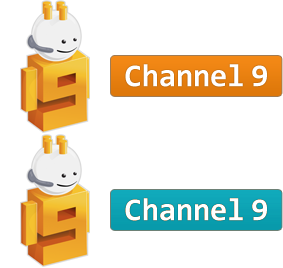 Sessions on Demand
Microsoft Certification & Training Resources
http://channel9.msdn.com/Events/TechEd
www.microsoft.com/learning
msdn
TechNet
Resources for IT Professionals
Resources for Developers
http://microsoft.com/technet
http://microsoft.com/msdn
Q and A
Required Slide 
*delete this box when your slide is finalized

Your MS Tag will be inserted here during the final scrub.
Evaluate this session
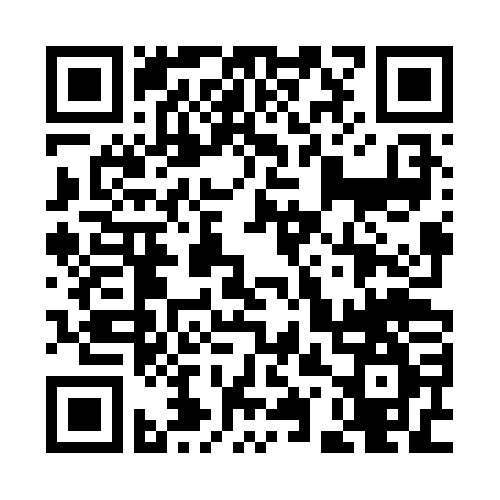 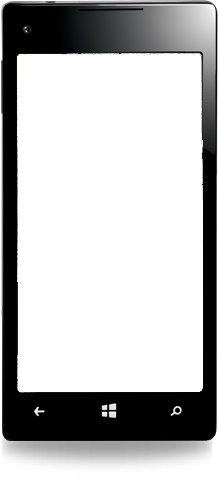 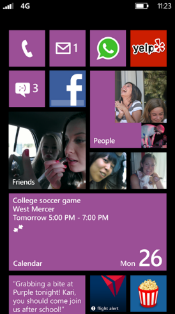 Scan this QR code to 
evaluate this session.
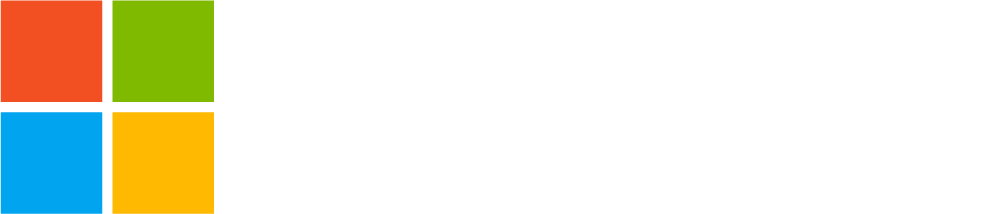 © 2013 Microsoft Corporation. All rights reserved. Microsoft, Windows and other product names are or may be registered trademarks and/or trademarks in the U.S. and/or other countries.
The information herein is for informational purposes only and represents the current view of Microsoft Corporation as of the date of this presentation.  Because Microsoft must respond to changing market conditions, it should not be interpreted to be a commitment on the part of Microsoft, and Microsoft cannot guarantee the accuracy of any information provided after the date of this presentation.  MICROSOFT MAKES NO WARRANTIES, EXPRESS, IMPLIED OR STATUTORY, AS TO THE INFORMATION IN THIS PRESENTATION.
Additional Slides for future reference
Screenshots for Windows Intune Subscription (SP1)
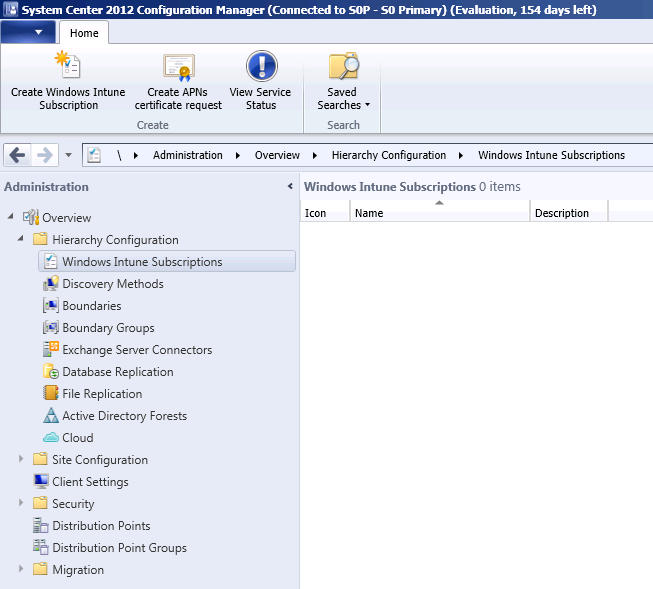 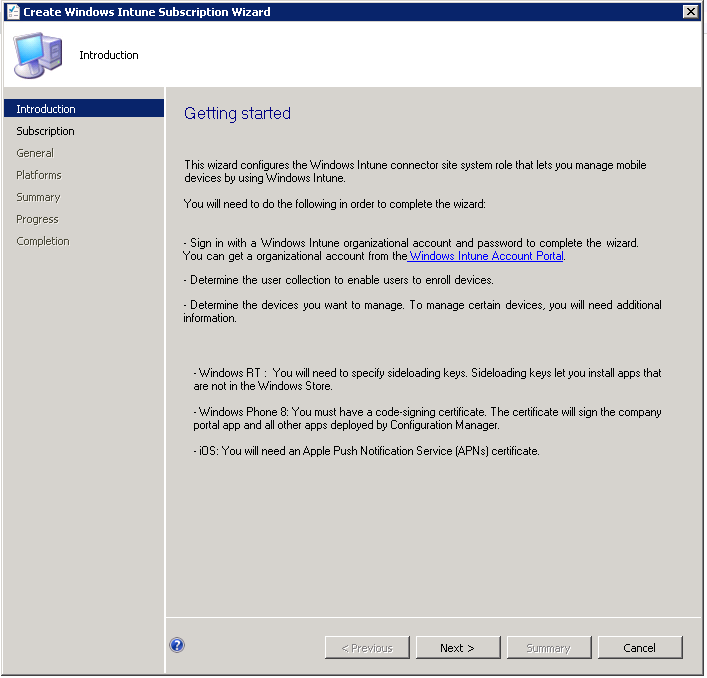 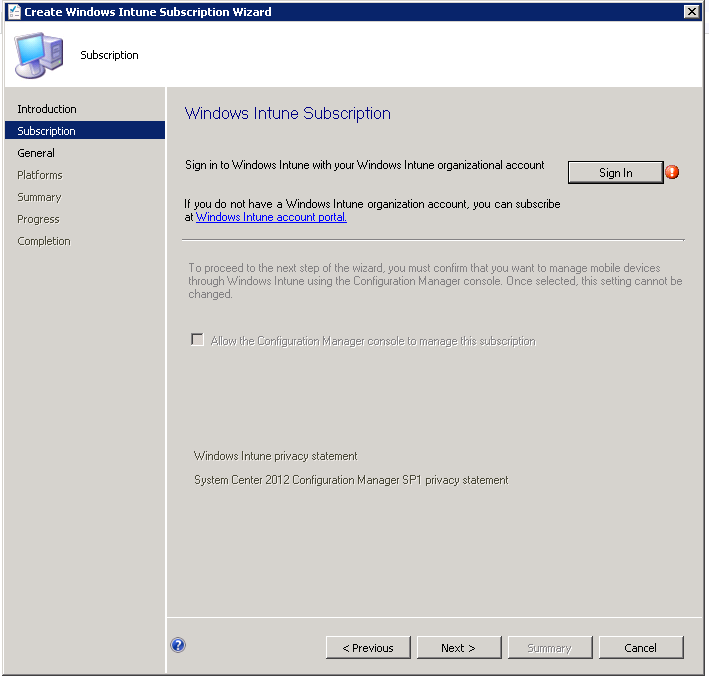 Sign In
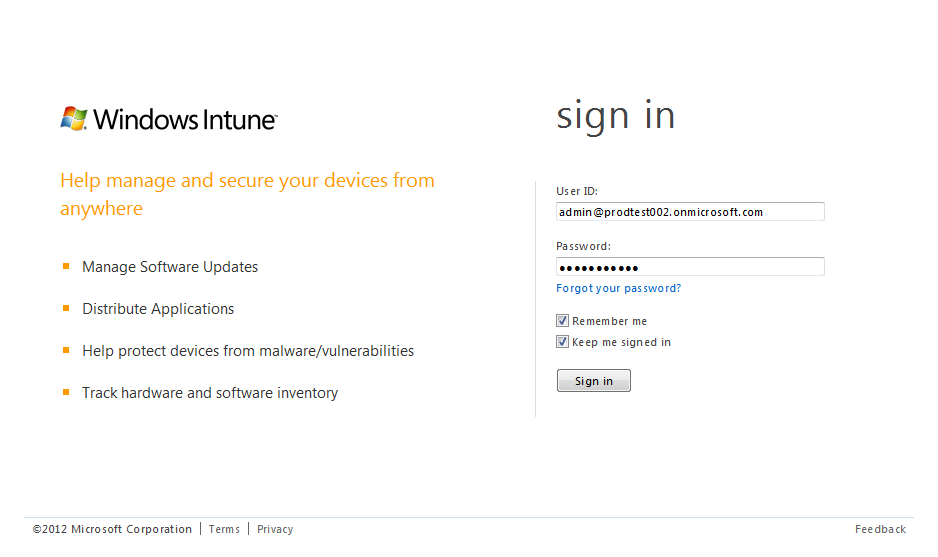 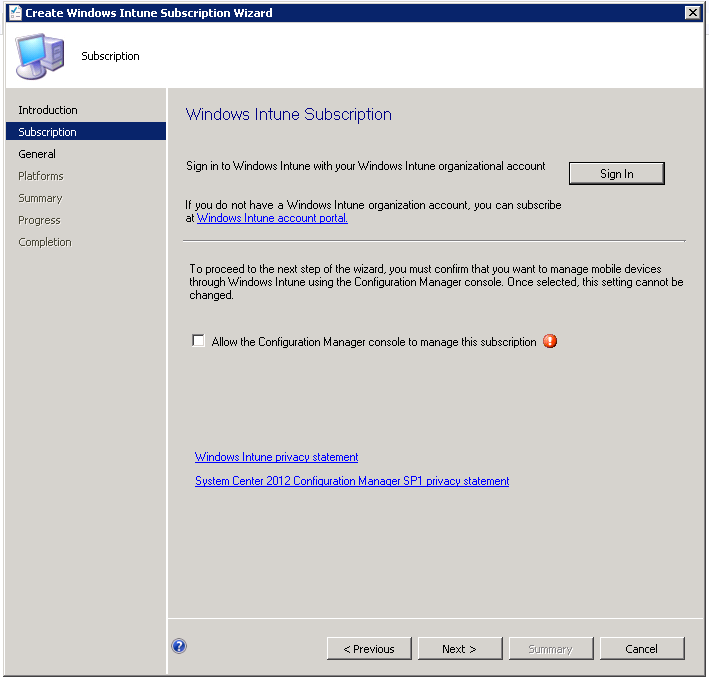 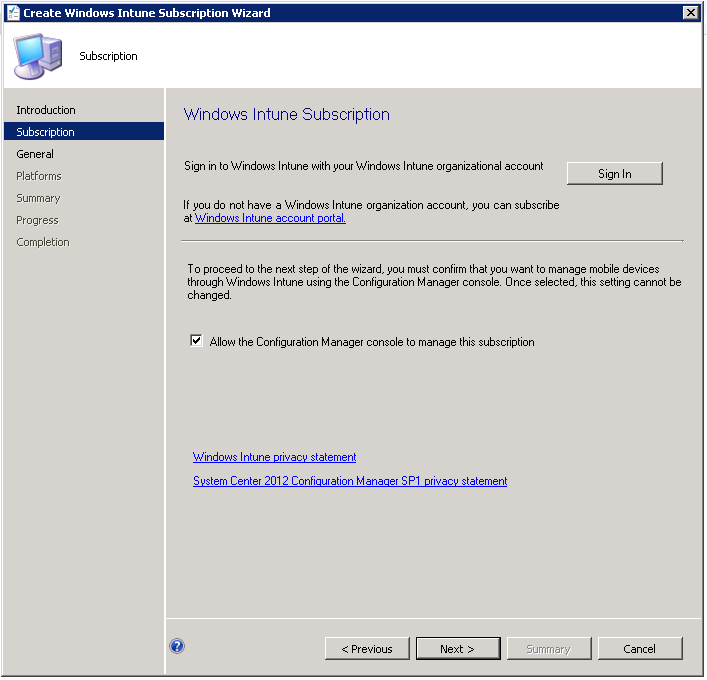 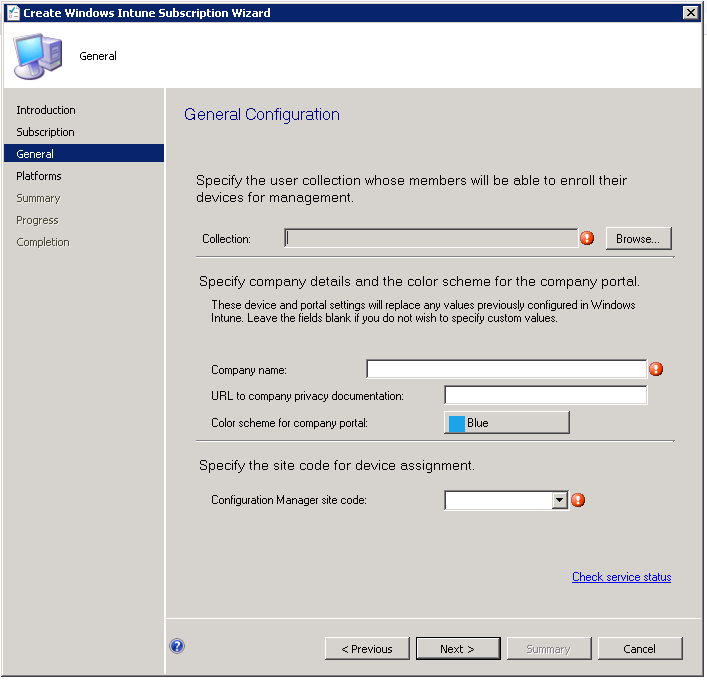 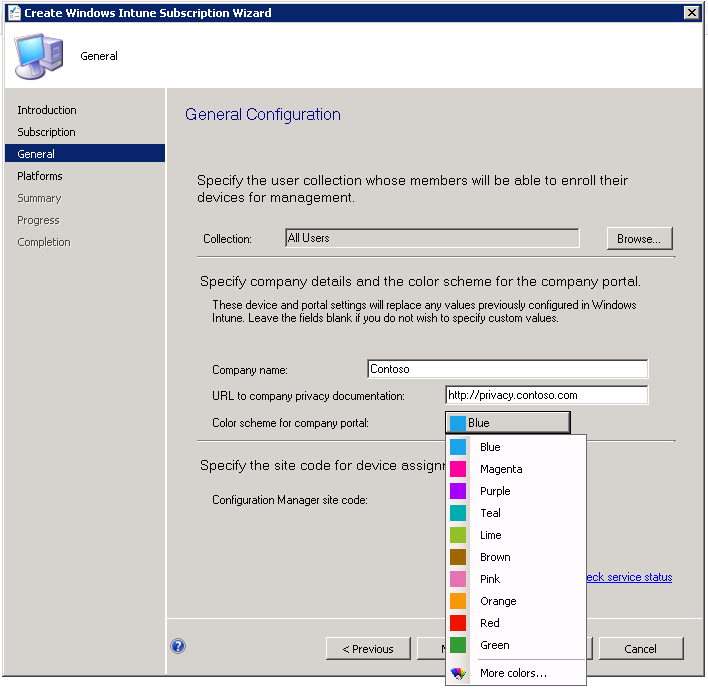 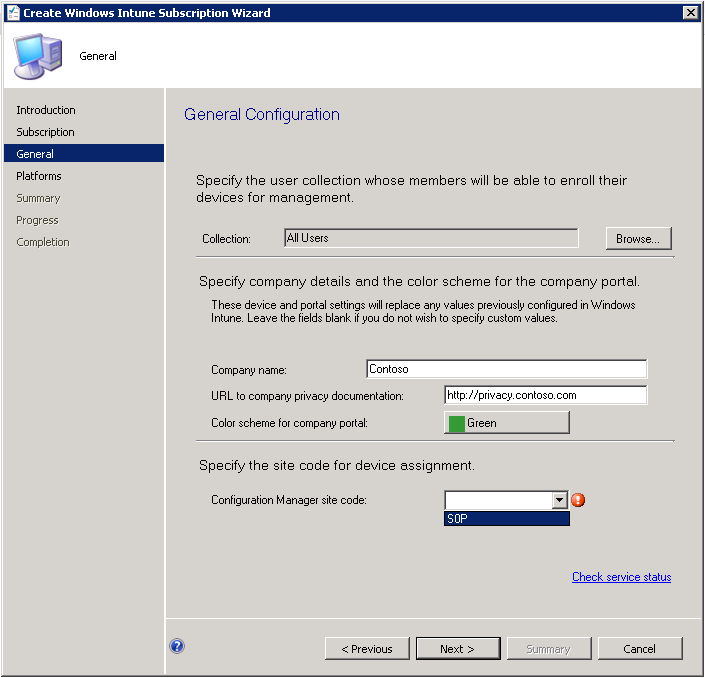 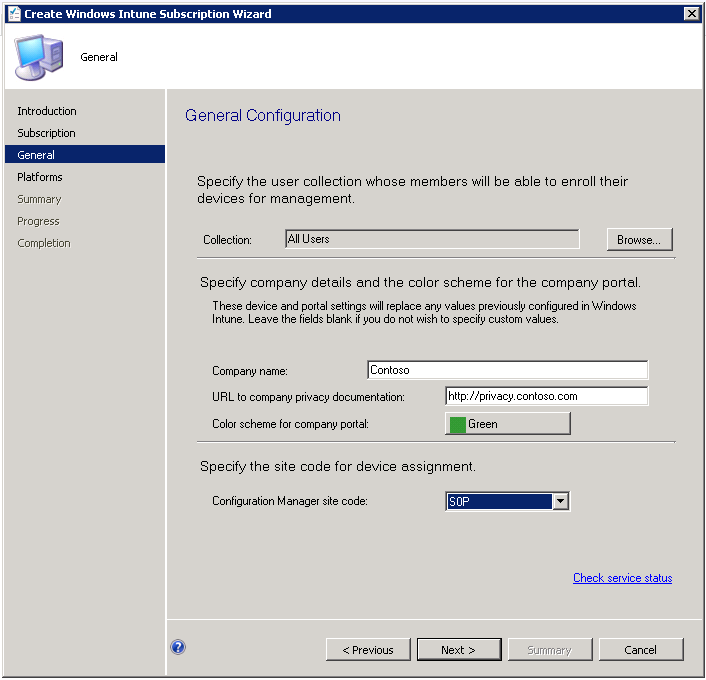 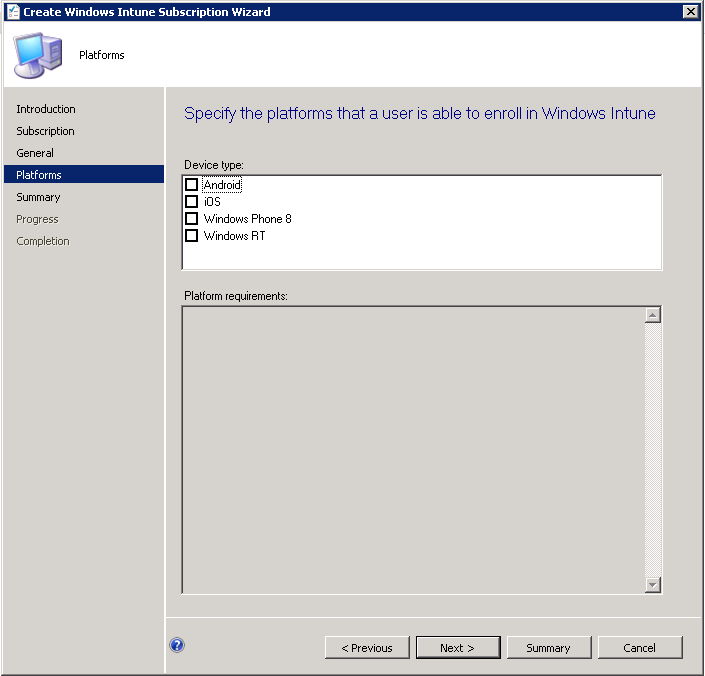 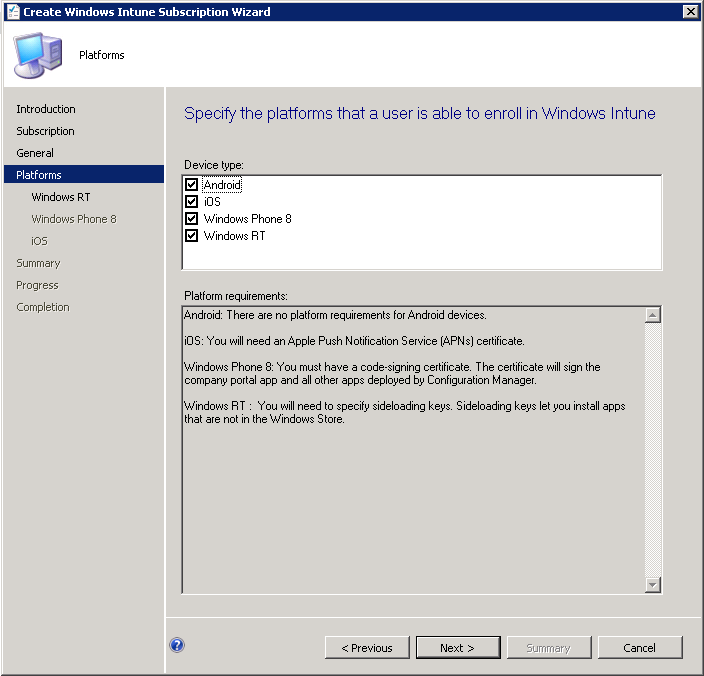 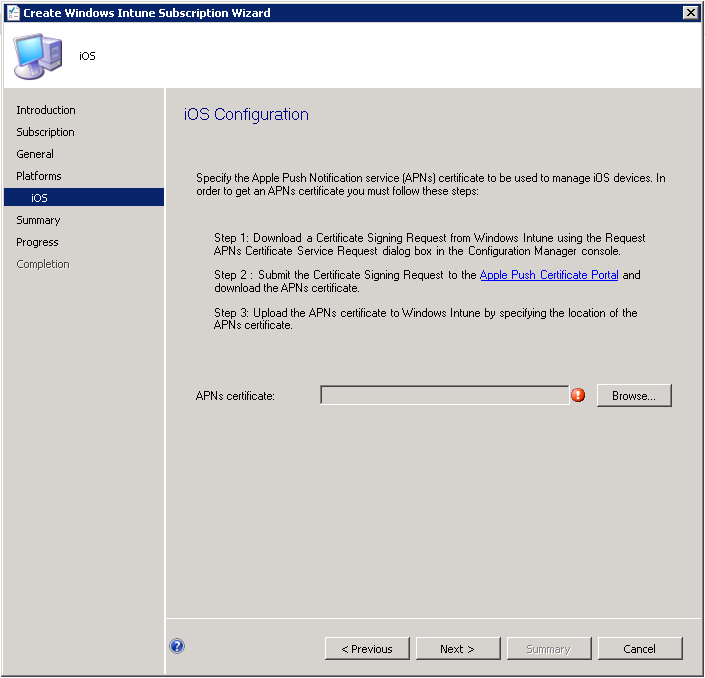 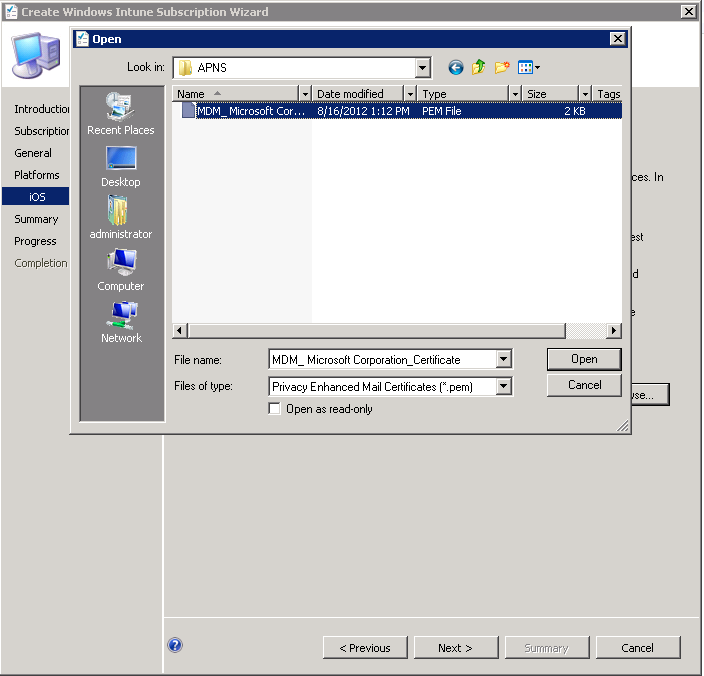 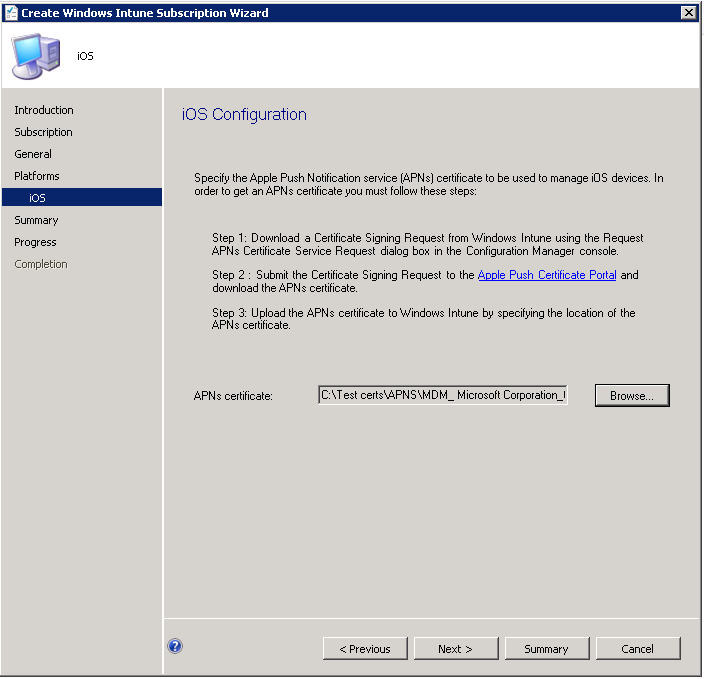 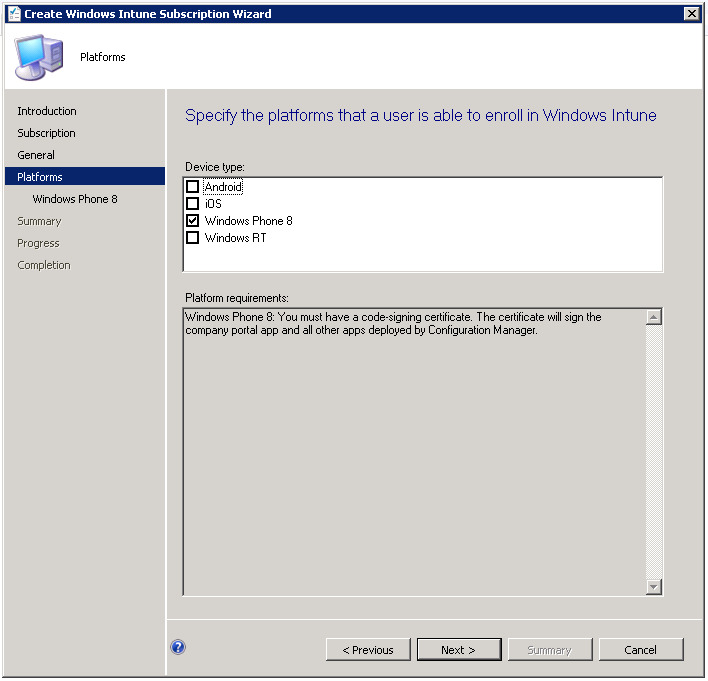 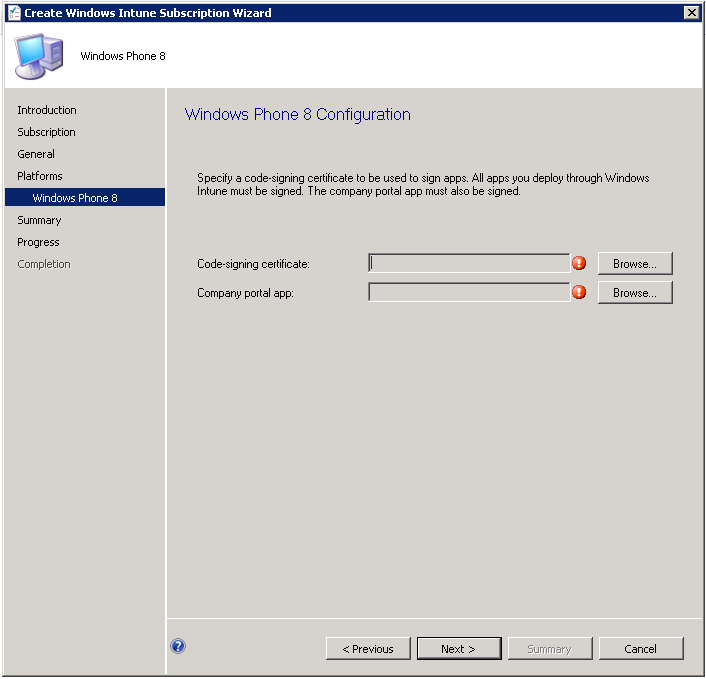 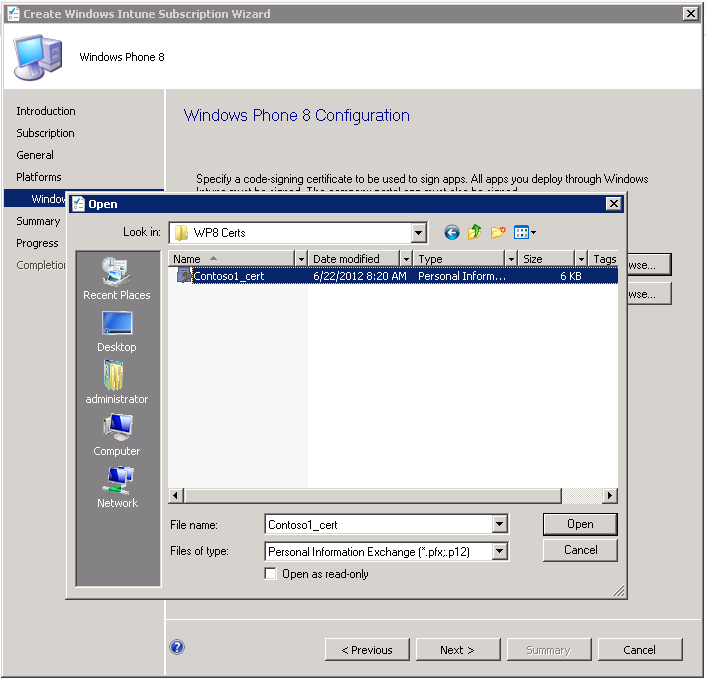 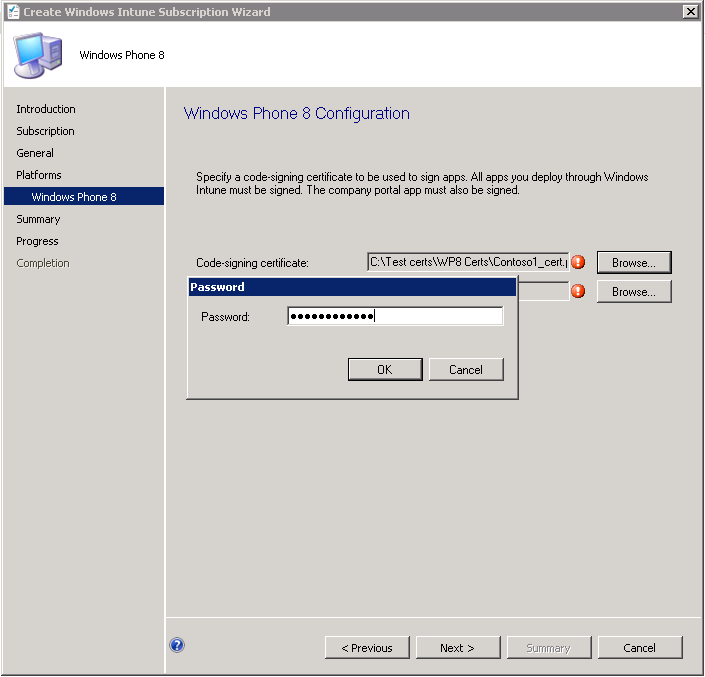 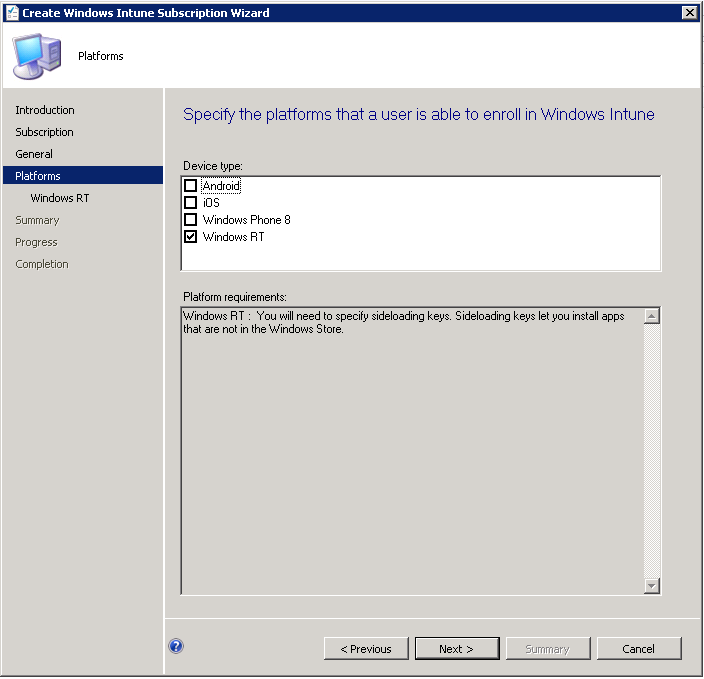 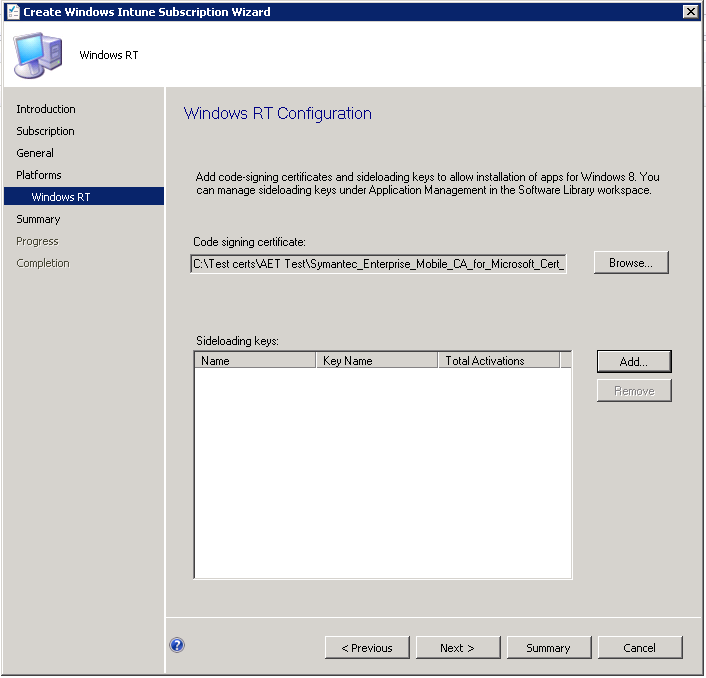 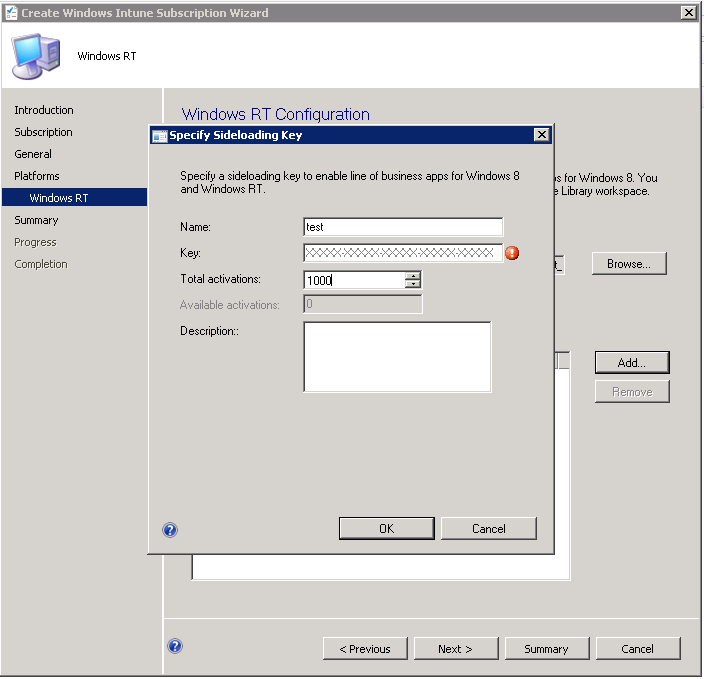 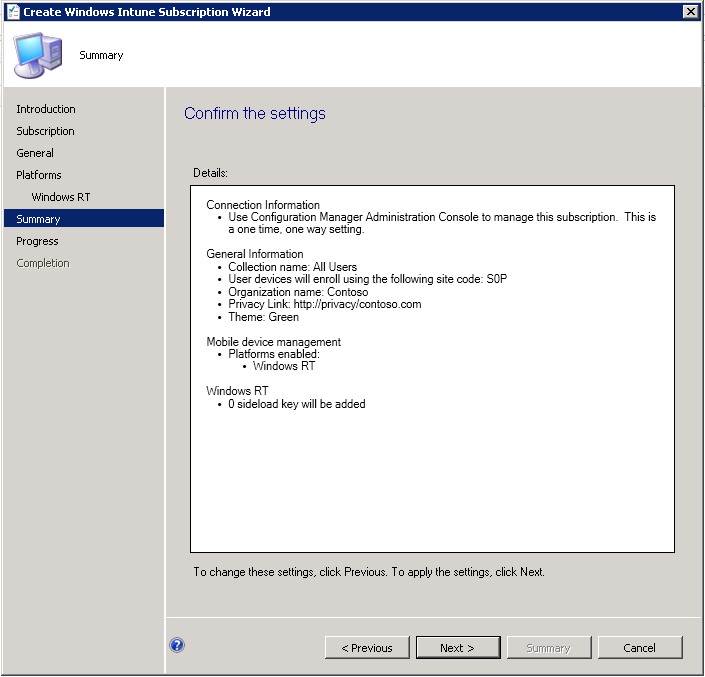 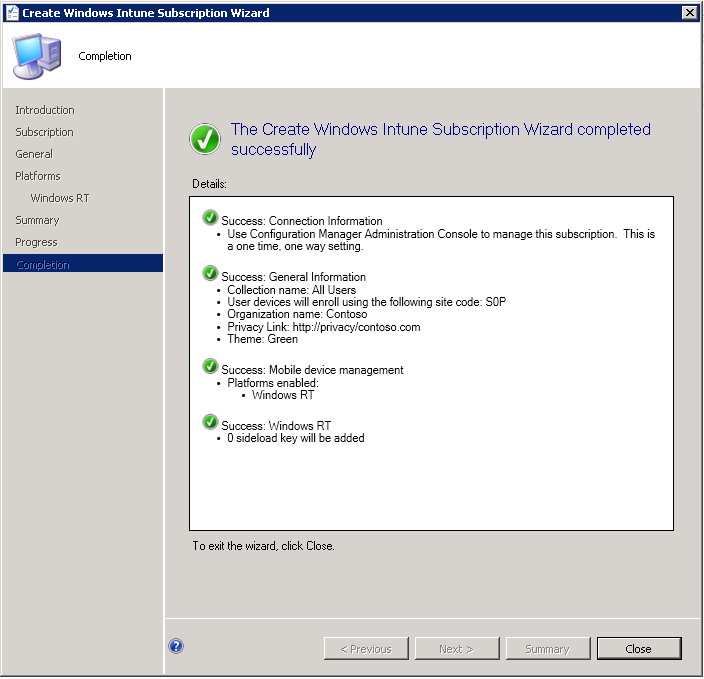 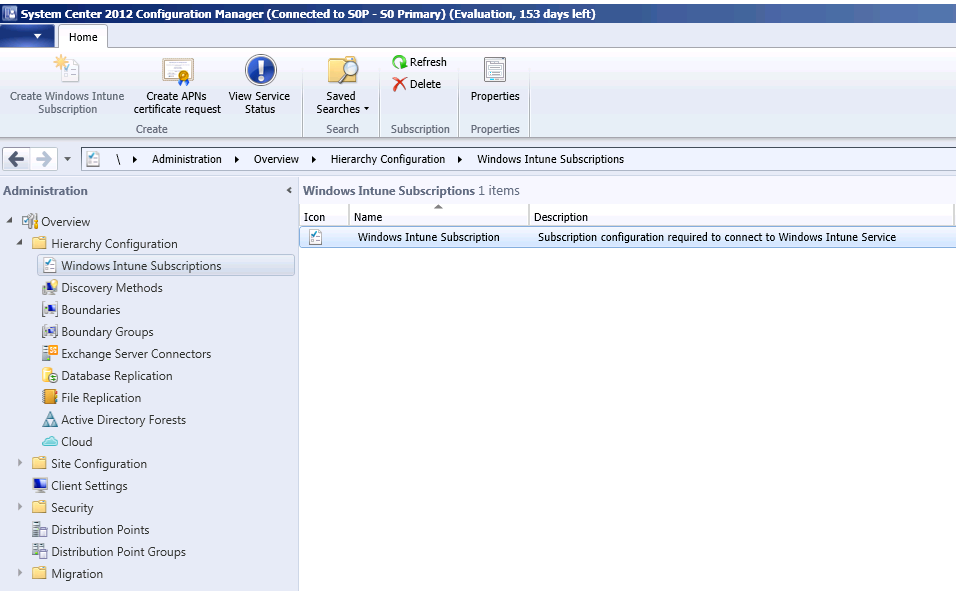 Screenshots for Windows Intune Connector (SP1)
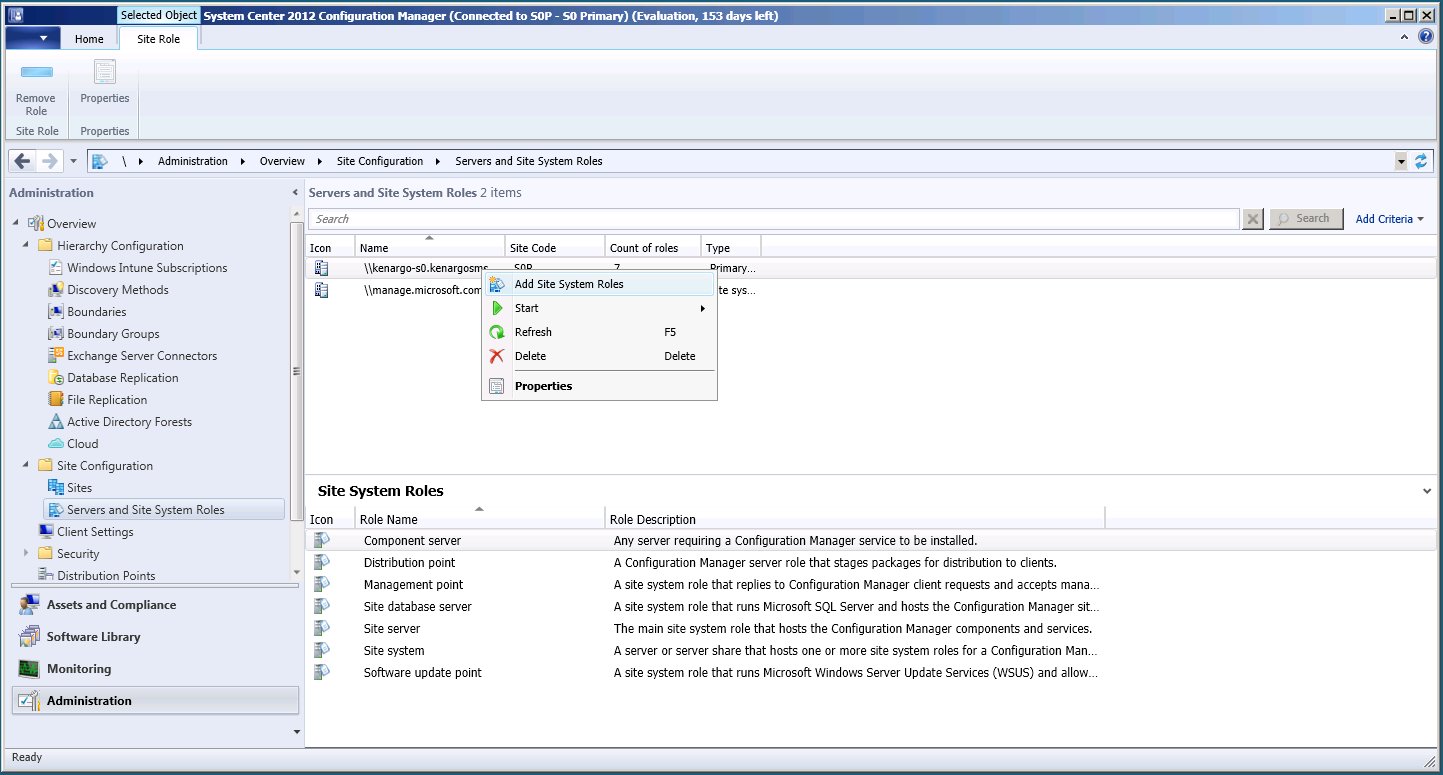 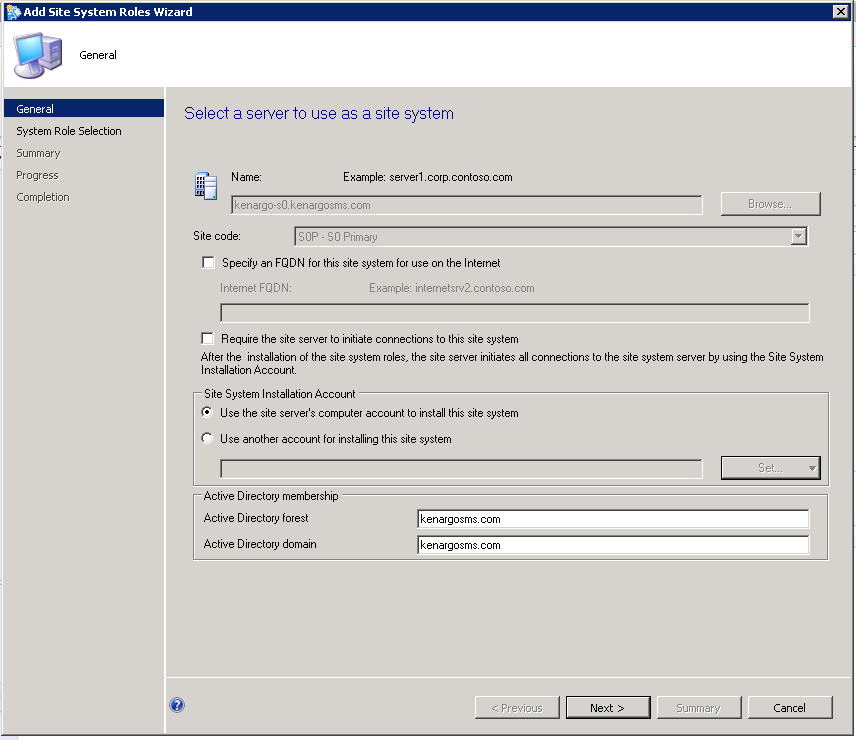 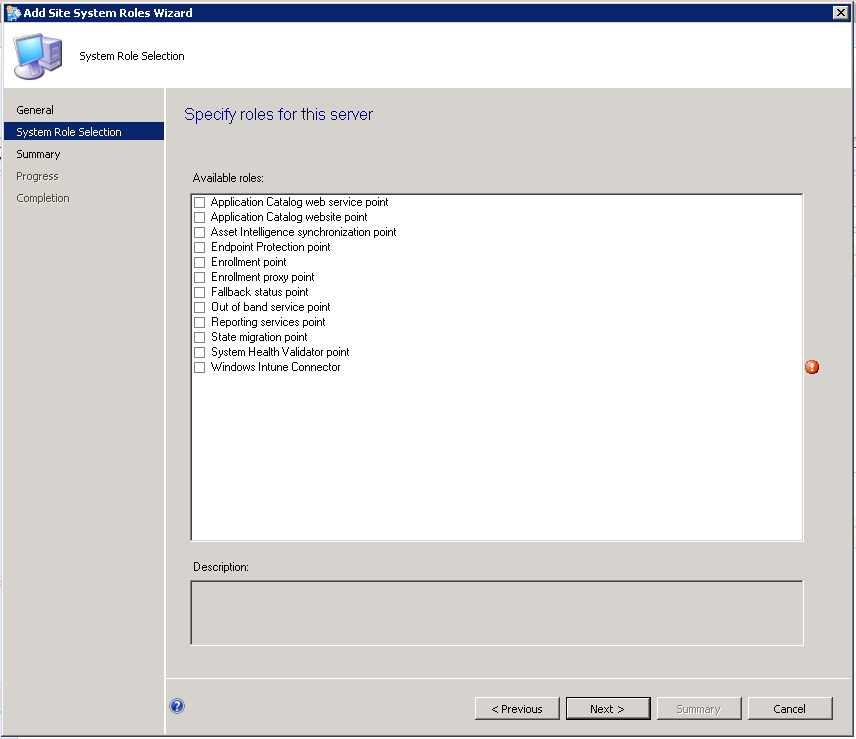 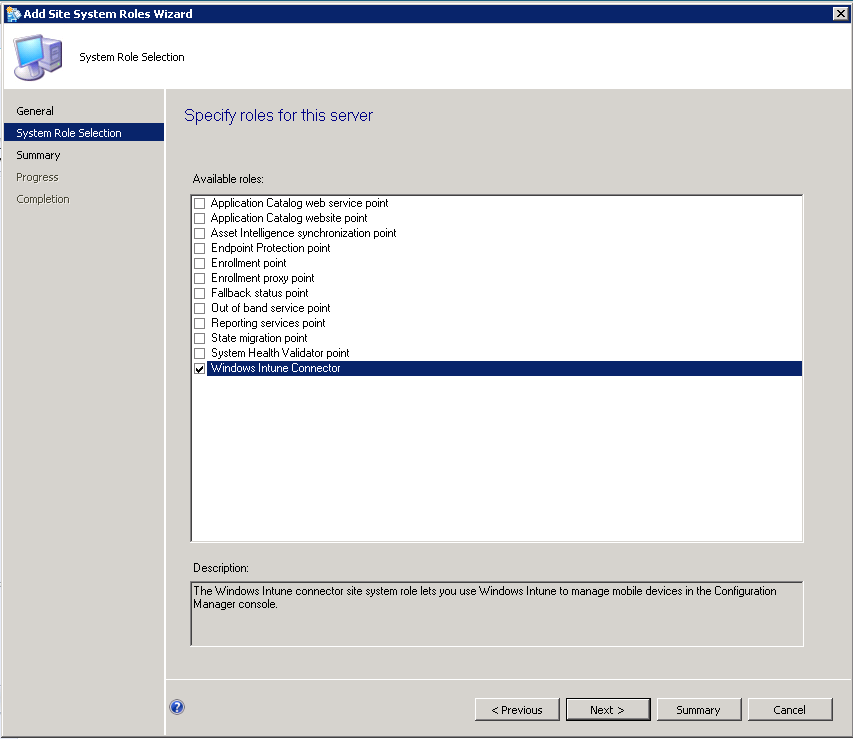 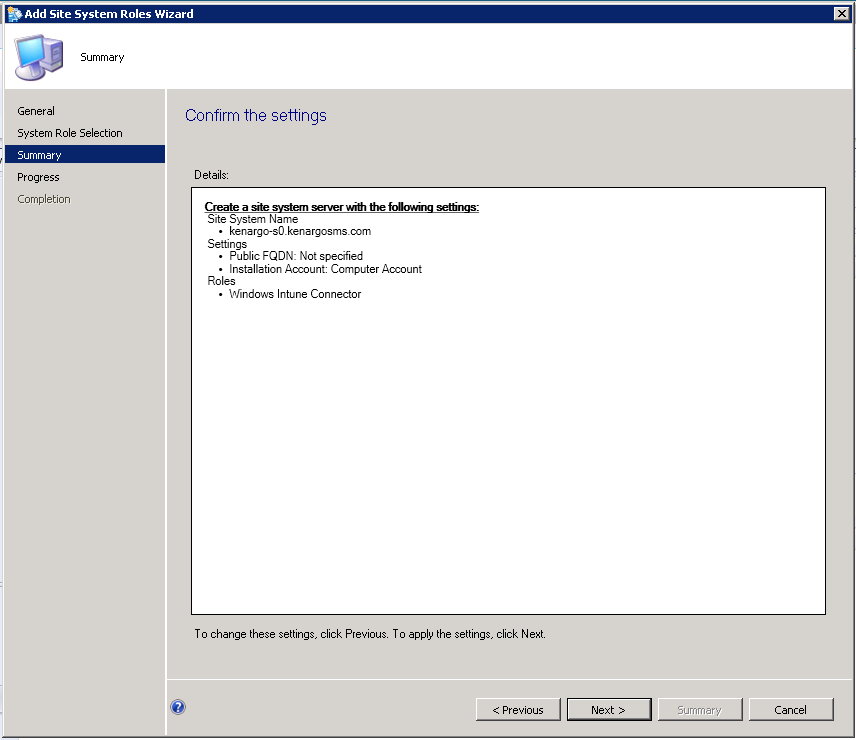 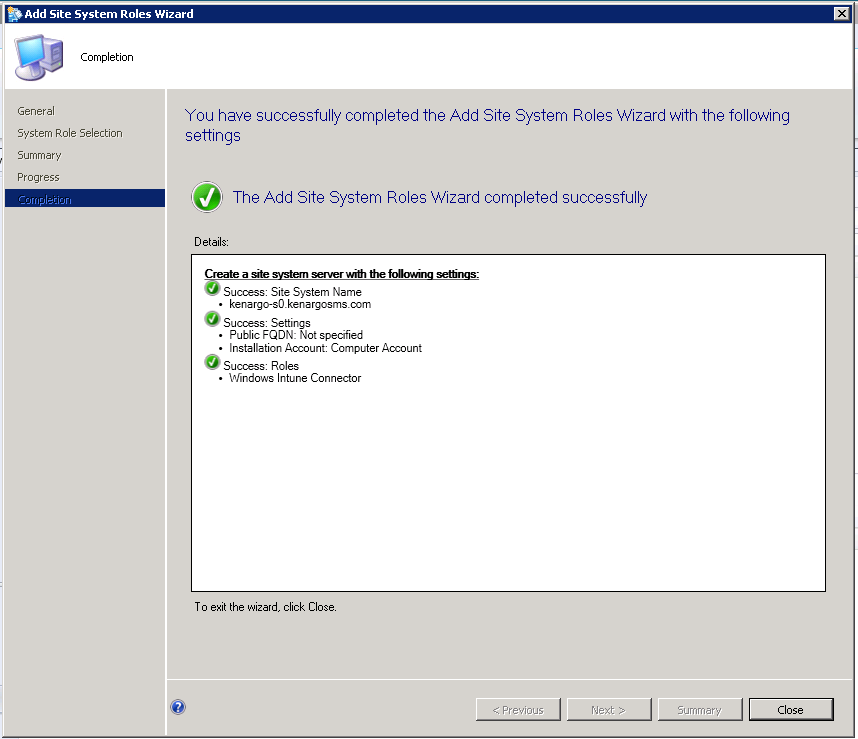 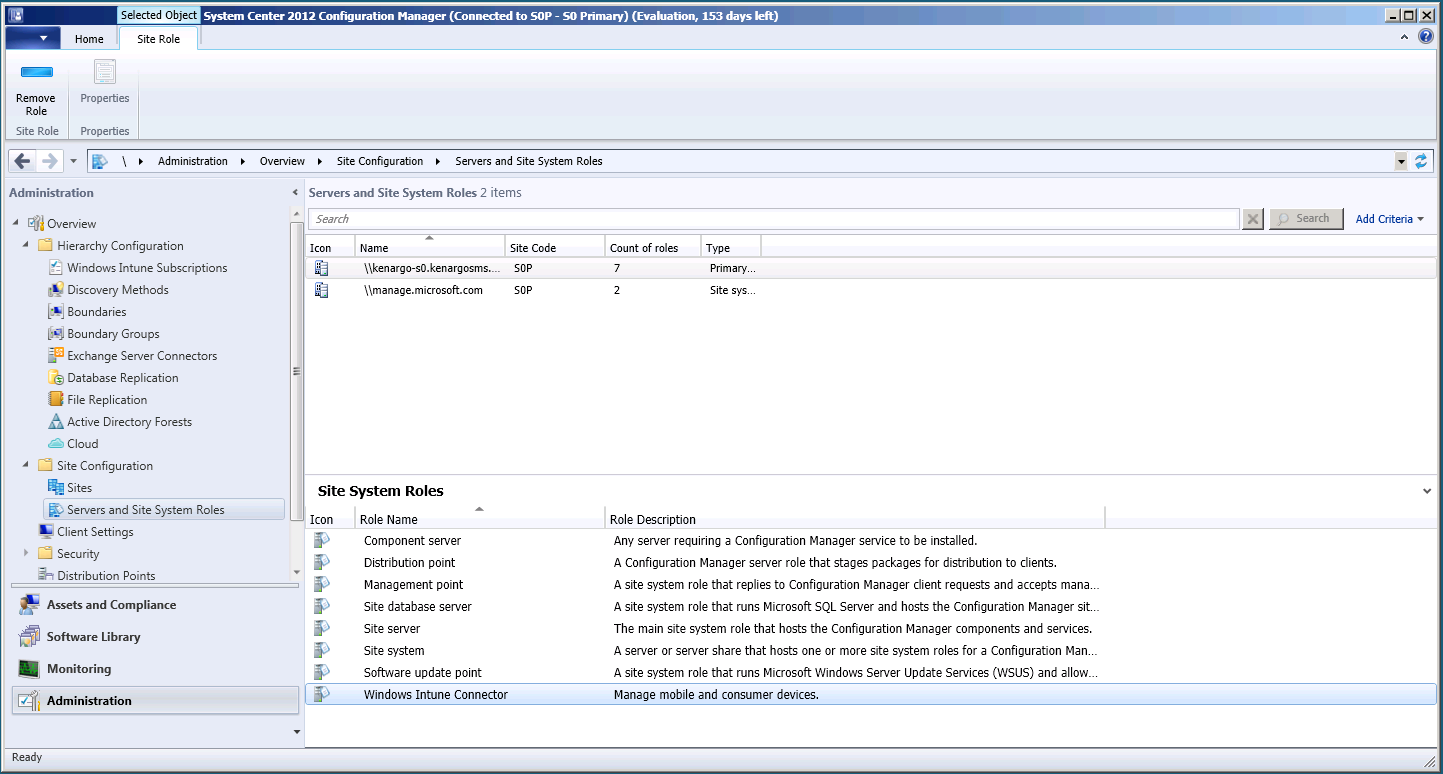 Active Directory DirSync and ADFS
AD Integration
User identities and SGs are created / modified in AD
DirSync delta syncs on-prem userid (no pwd) to MSODS every 3 hours
Federation between on-premise AD and Org ID allowing users to use their on prem username and pwd to login
All Identities and group memberships flow down to Intune via Sync Daemon
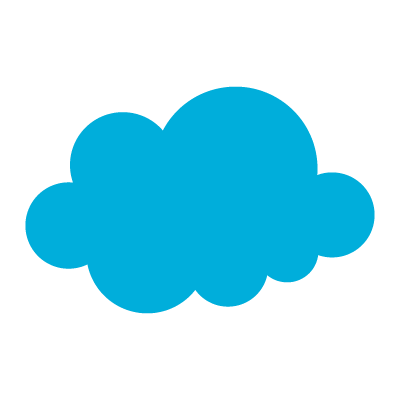 Identity Services
Exchange Online
Authentication platform
Trust
On Premise Infrastructure
All Identities and group memberships flow down to Intune via Sync Daemon
SharePoint Online
Active Directory Federation Server 2.0
IdP
IdP
Admin Portal/
PowerShell
AD
Windows Intune
Directory
Store
MS Online Directory Sync (DirSync)
Provisioning
platform
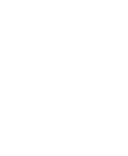 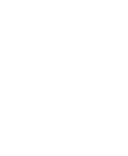 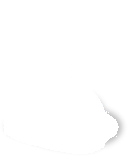 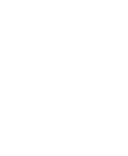 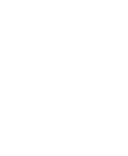 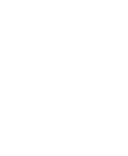 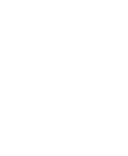 To learn more about ADFS, design and deployment visit Windows Server ADFS homepage and Preparing for single sign on. 
For more details on AD Directory Synchronization visit Directory Synchronization roadmap.
For details on attributes DirSync’d see this KB
Microsoft Online Services
The following illustration and corresponding steps provide a description of the client application request process in AD FS using TLS/SSL.
   

The remote employee uses the Web browser to open the application on the AD FS-enabled Web server.2. The AD FS-enabled Web server refuses the request because there is no AD FS authentication cookie. The AD FS-enabled Web server redirects the client browser to sign-in on the resource federation server.3. The client browser requests the logon Web page from the resource federation server.4. The Web page on the resource federation server prompts the user for account partner discovery.
The resource federation server redirects the client browser to the logon Web page on the account federation server proxy.
The Web browser requests the logon Web page from the account federation server proxy.
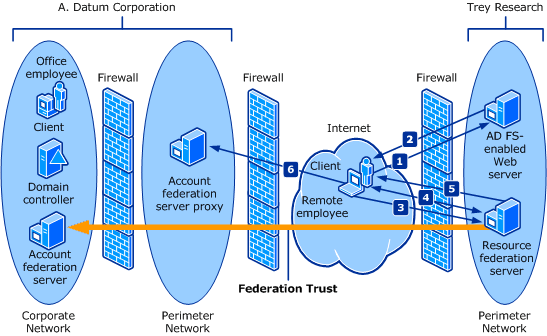 DirSync Installation Details
Supported Operating Systems
Prerequisites
Microsoft .NET Framework 3.5 (reboot)  and Microsoft Windows PowerShell™ v1.0 (no reboot)
Not a domain controller
Domain-joined machine
Microsoft Windows Server 2008 
Microsoft Windows Server 2008 R2
Microsoft Windows Server 2003 SP2
Source Forest Synchronization
Single file download
DirSync can synchronize from source forests running the following versions of Windows Server:
Microsoft Windows Server 2008 R2
Microsoft Windows Server 2008
Microsoft Windows Server 2003 	
Microsoft Windows Server 2000
Microsoft SQL Server® 2008 R2 Express 
Microsoft Identity Lifecycle Manager 2007 (version created specifically for Microsoft Online)
No customer purchase beyond providing a server
To learn more about ADFS, design and deployment visit Windows Server ADFS homepage and Preparing for single sign on. 
For more details on AD Directory Synchronization visit Directory Synchronization roadmap.
For details on attributes DirSync’d see this KB